Il libro antico
mfernandelli@units.it
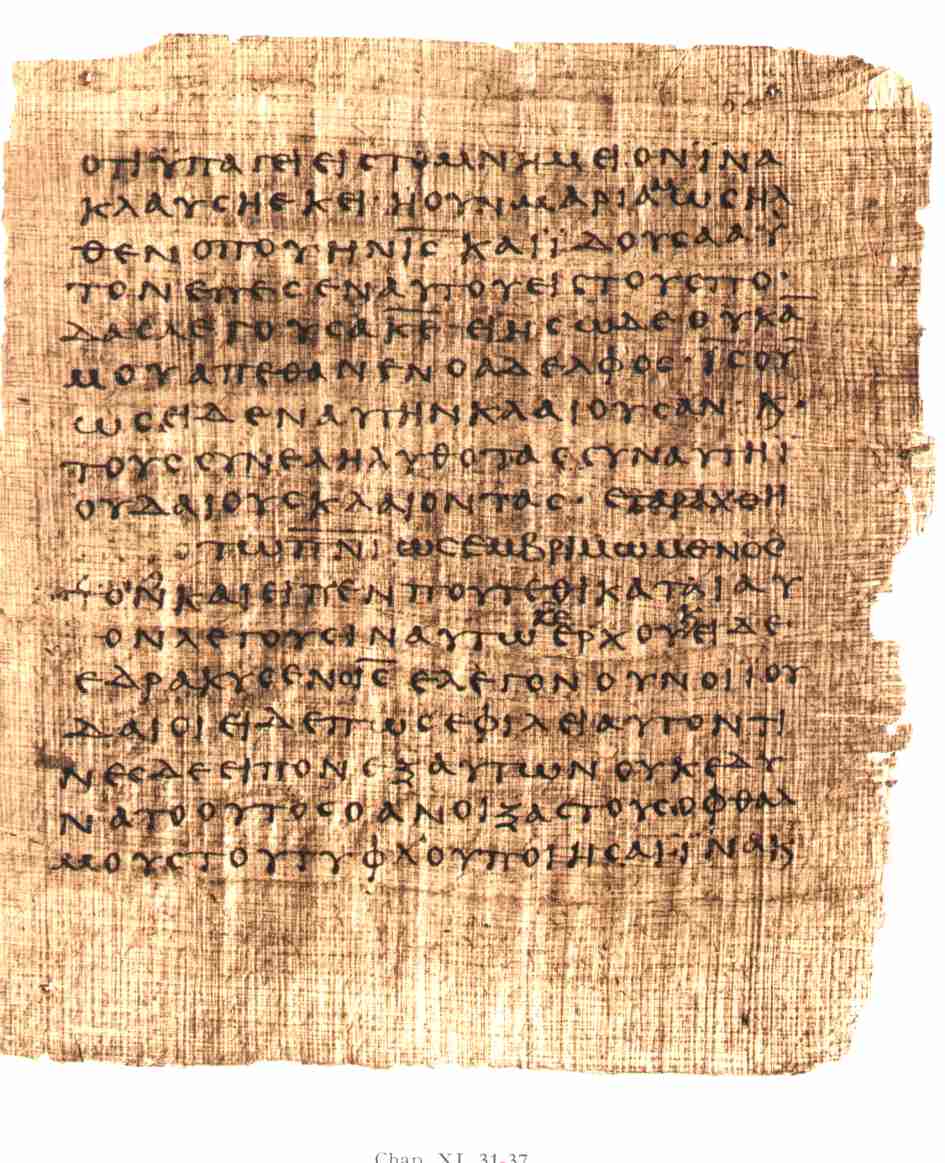 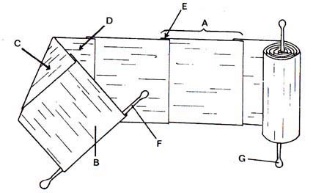 Testo di riferimento:
Mondin – Pistellato, cap. 9.
Coronide
Dettaglio del P. Lit. Lond. 134, col. IX (II secolo a.C.)
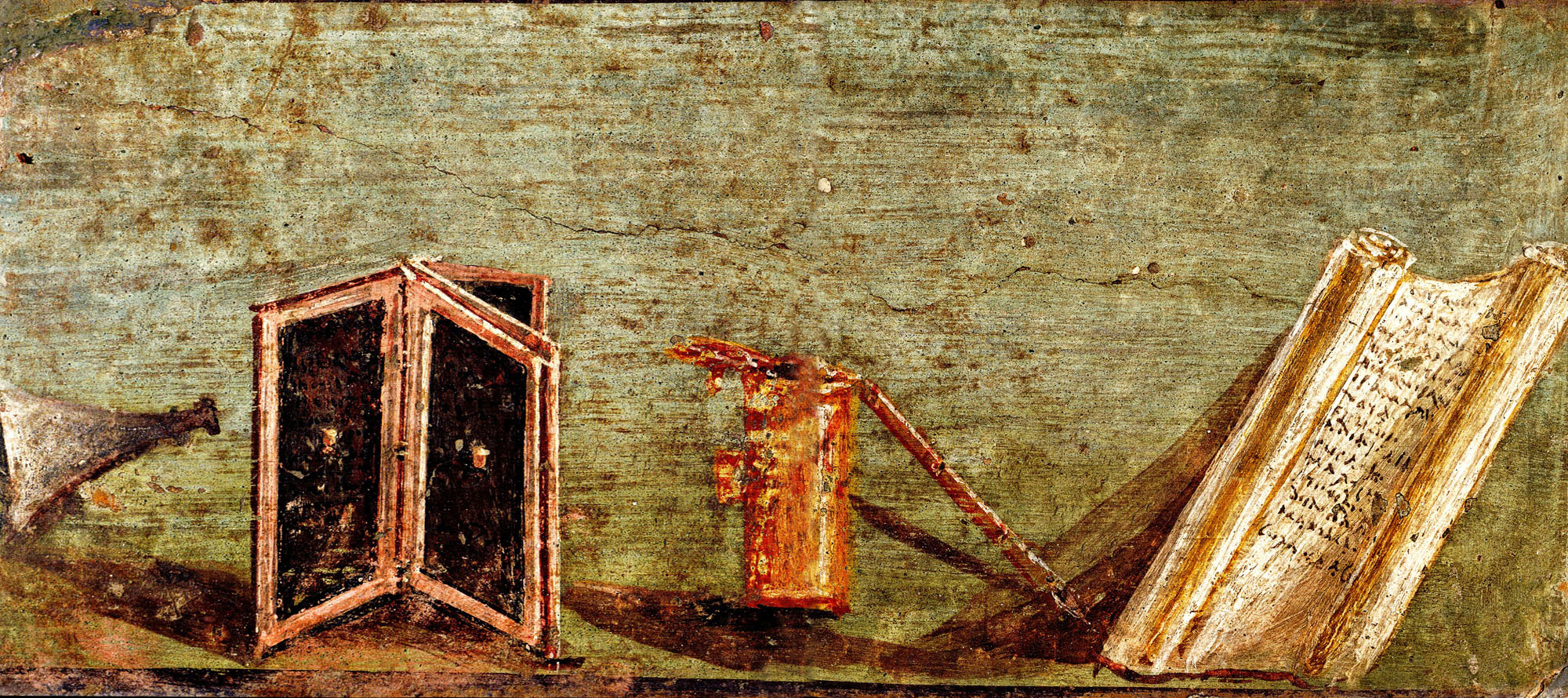 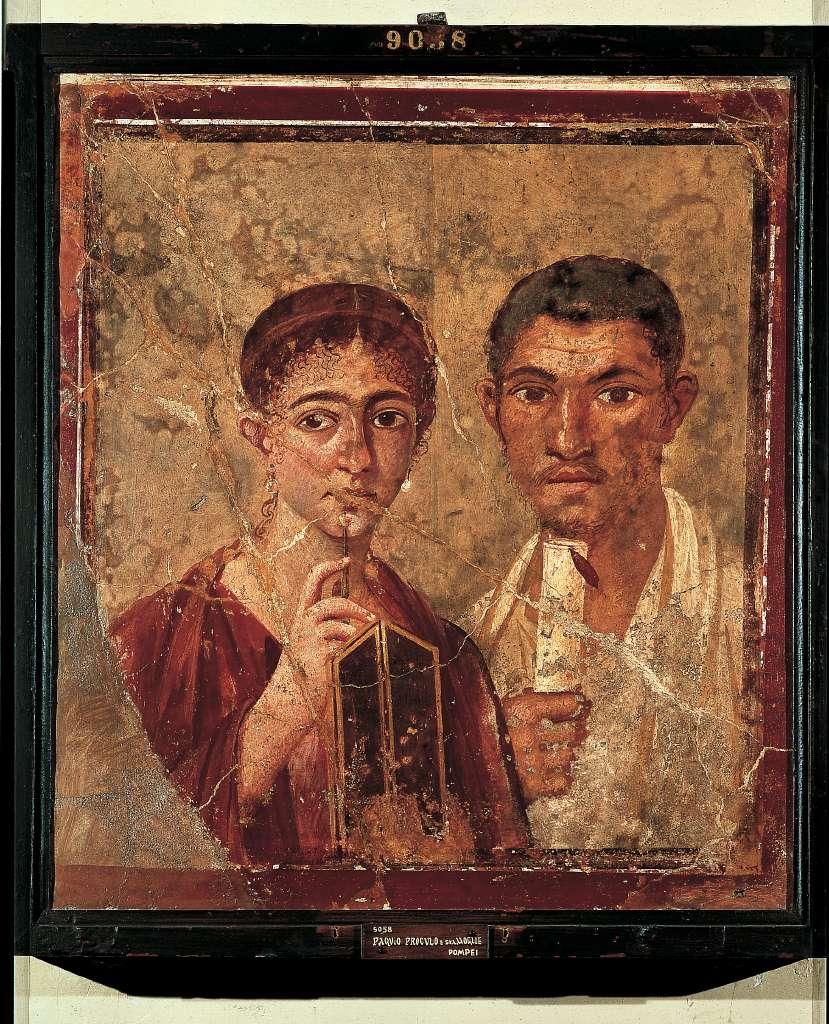 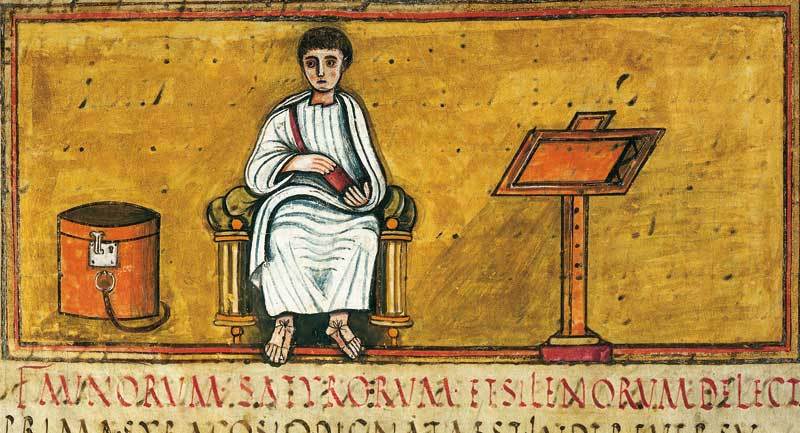 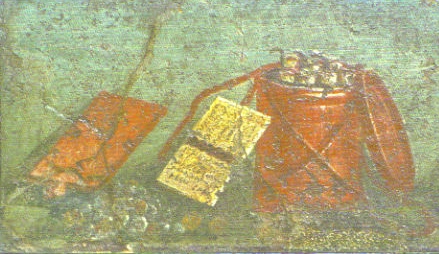 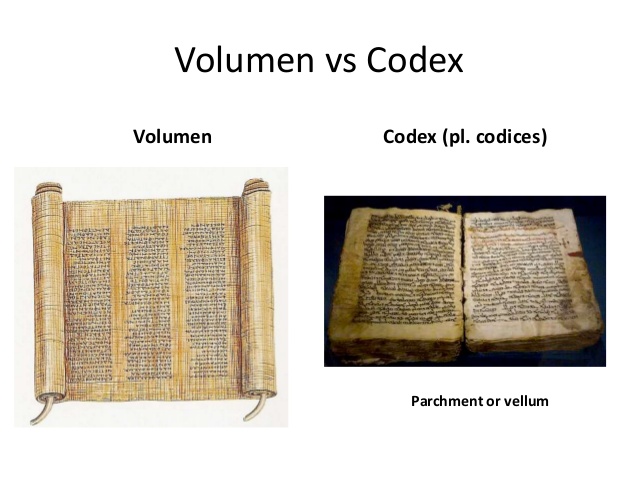